Sulfur-Iodine Thermochemical Rxn.
1. 2H2O(l) + SO2(g) + I2(l)→ H2SO4(l) + 2HI(l) 120°C
	Bunsen Reaction
2a. H2SO4(l) → H2O(g) + SO3(g) 		    ~850°C 
	2b. SO3(g) → SO2(g) + 0.5O2(g) 		    ~500°C 
3. 2HI (g) → I2(l) + H2(g) 		 	    ~400°C
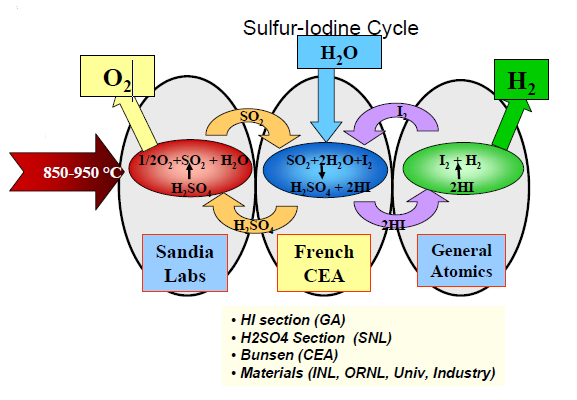 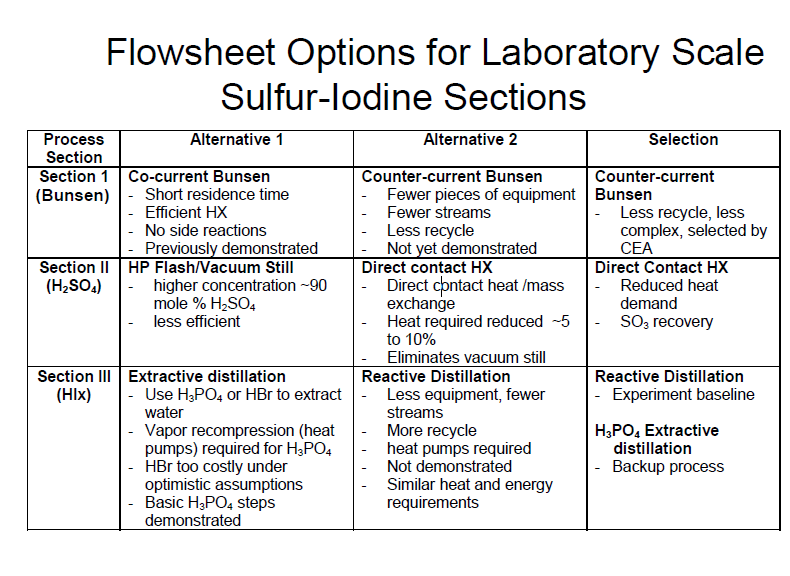 Reactive Distillation
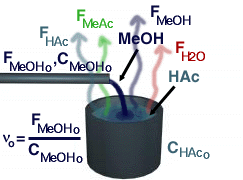 Equilibrium of reversible reaction highly temperature dependent
A + B  C + D
Using L’Chatlier’s Principle:
A + B  C + D
Heating mixture and extracting product will push reaction to right
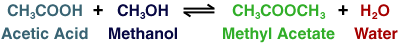 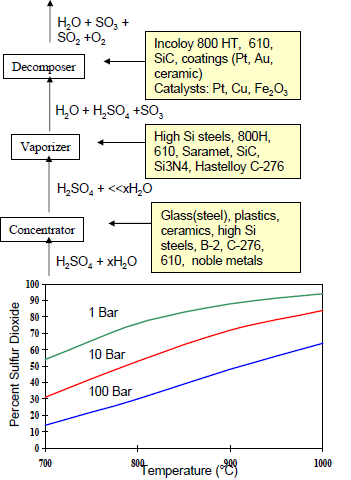 Vacuum Distillation
Each stage considered for the sulfur process (DOE)  
Low pressures (compared to the bunsen reactor) allows for high distillation
Note materials consideration
http://www.hydrogen.energy.gov/pdfs/review05/pd27_pickard.pdf
Materials
Corrosive environment – H2SO4 , HI, H3PO4
High temperature
Closed system – three part reaction
Iodine section may generate residual solids
Incoloy 800H:
Nickel-iron-chromium alloy, high strength, resistant to oxidation and carburization, temperatures above 1100°F
Pt, Au, SiC coating
Very unreactive, ceramics and other polymer coatings a consideration
Pt, Cu, Fe2O3  
Catalysts, Cu and Fe2O3 cheap
Hastelloy C-276 (B-2)
Nickel-moly-chromium superalloy with resistance to corrosion and oxidation 
Saramet
“Sulphuric acid resistant alloy metal”; due to high Si content – a.k.a. Si steels, with chromium and nickel balance
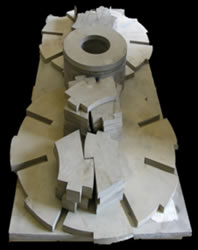 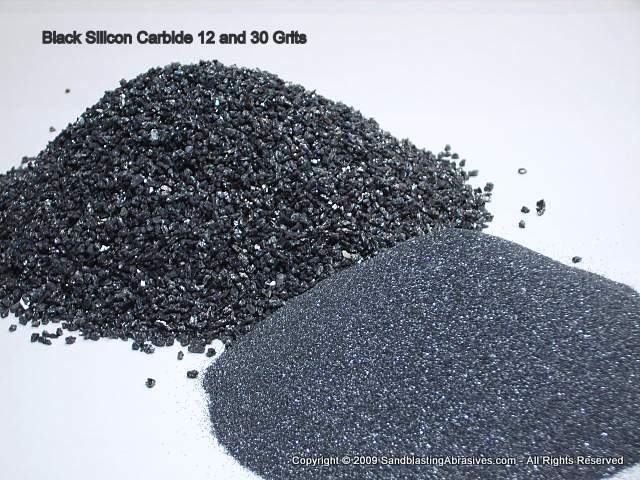 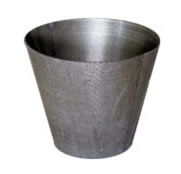 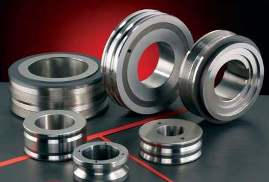 Against other methods
Steam reforming – CH4 + H2O → CO + 3 H2
	                                   CO + H2O → CO2 + H2
	Doesn’t cut out carbon emission
High or low temp electrolysis: H2O → O2 + H2
	Needs extremely high temperatures for efficiencies ~45%
Others - methanol: 
CO2 + 3H2 → CH3OH + H20
		     - dimethyl ether CH3OCH3
		     - Ammonia NH3
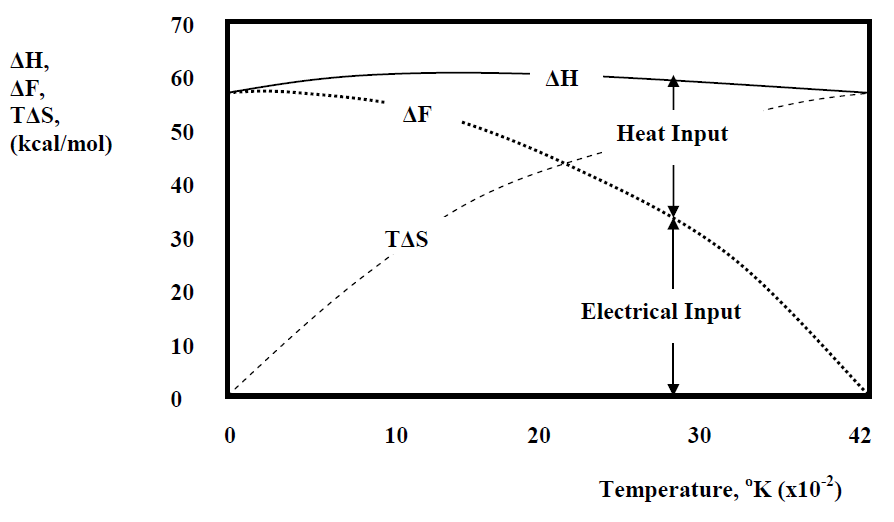 DOE Hydrogen Program
2002 – 2008 (report in 2005 states 25% progress towards objectives)
Funding – $4.2M
Sandia Labs – H2SO4 reactor
CEA (Commissariat à l'énergie atomique) – Bunsen reactor
General Atomics (Japan) – Iodine Reactor/H2 extractor
Very High Temperature Reactor (VHTR)
“To produce hydrogen economically, a reactor must operate at extremely high temperatures. Thus the VHTR has been selected for future hydrogen production plants. ‘The VHTR has the highest priority among the U.S. reactor concepts,’ [Bill] Corwin says, ‘because it fits into the President's plan for the hydrogen economy.’”
	-”Can the Next Generation Take the Heat?”  ORNL Review. http://www.ornl.gov/info/ornlreview/v37_1_04/article_02.shtml. 30 Nov 2010.
Current R&D – DRAGON, Peach Bottom
ONRL – NGNP design: graphite moderated
Metal-cooled fast reactors
Gas-cooled reactors: pebble bed
Numerous other designs, narrowed down by the DOE in the past two years
Deployment anticipated 2025
Varied fuel types and coatings – if outlet  900°C, fuel needs 1300°C
Boiling Water Reactor (BWR)
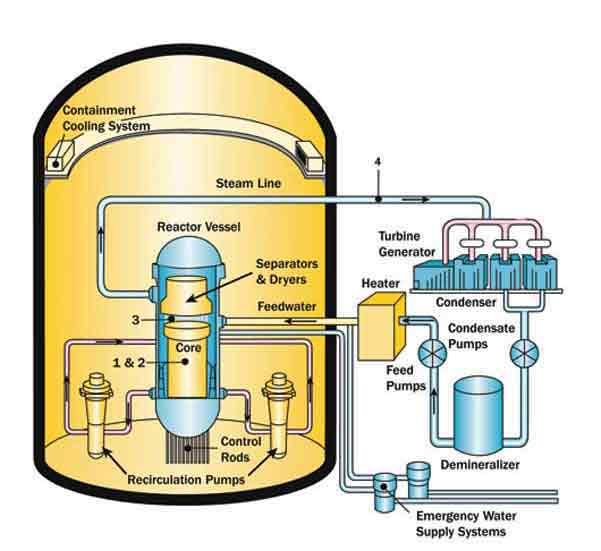 Constrained by coolant
Low fuel temperature (compare PWR)
Larger pressure vessel – higher cost
PWRs:  ~10% higher performance, increased temperature, but also has a ceiling
Pebble Bed Reactor
Helium coolant: low density – collisions minimized
High flow for low specific heat capacity
Significant lethargy – slow neutrons (though graphite requires more collisions)
300,000 pebbles, 350 discarded daily
	  Involved fuel handling process
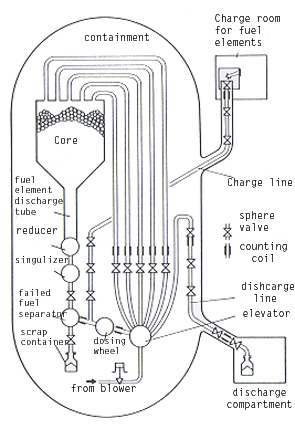 Sodium-Cooled Fast Reactor (SFR)
Closed fuel cycle
Two lines of flow – HX between Pb and H2O
Fertile uranium, plutonium, and other actinides
Operates near ambient pressure
Difficulties with VHTR:  Na melting point – 98°C
	 (At ambient pressure)	 	 Na boiling point – 883°C
Na highly reactive and corrosive
Sodium-Cooled Fast Reactor
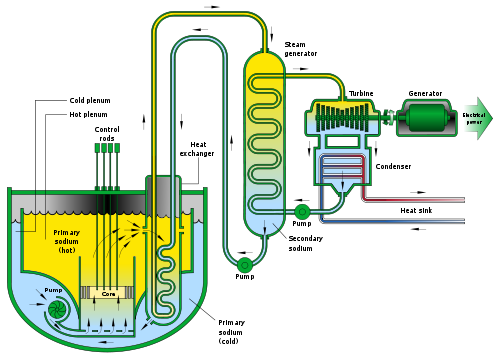 Lead-Cooled Fast Reactor (LFR)
Lead/Bismuth coolant
Very similar to SFR – closed system liquid metal
Replaceable fuel module, designed to run 15-20 years
Designed to meet the needs of a small grid
Following design features U-Tube HX
Another Gen. IV design replaces liquid metal with helium, maintaining similar design but with varied HX
Lead-Cooled Fast Reactor
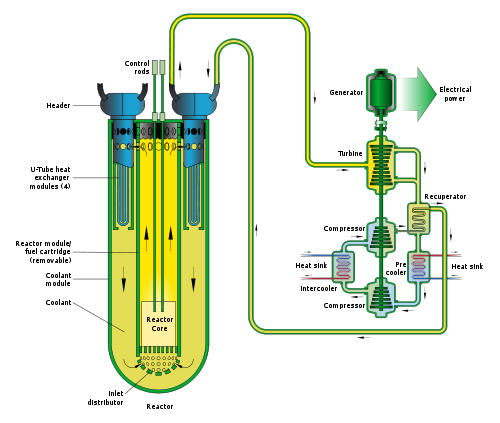 Advantages
Only liquid and vapor for fluid cycle
Sulfur and iodine components remain in system, H2 and O2 distilled out
Chemicals relatively cheap (HBr out of consideration)
Existing R&D – actualization is not too far off
Functional with intermittent renewables or unused heat of gen. IV reactors
No carbon footprint
Ƞ ~ 50%, beats HT electrolysis
Disadvantages
Three components,  cumbersome setup
	Full cycle has not been perfected
Corrosive intermediates (HI, H2SO4, H3PO4)
High materials cost
Much R&D still necessary
Must wait on nuclear technology to advance – subject to public opinion, economy, legislature
Large scale necessary for satisfactory efficiencies (investment)
References
“Boiling Water Reactors”.  Nuclear Regulatory Commission.  Oct 1 2008. <http://www.nrc.gov/reactors/bwrs.html>.  30 Nov 2010.
“Can The Next Generation Take The Heat?”  Oak Ridge National Lab Review.  Volume 37, Number 1, 2004.  <http://www.ornl.gov/info/ornlreview/v37_1_04/article_02.shtml>.  30 Nov 2010.
Mashue, Timothy; Folger, H. S.  “Reactive Distillation”.  University of Michigan.  1998. <http://www.engin.umich.edu/~cre/web_mod/distill/>.  10 Nov 2010.
Mathias, Paul M.; Brown, L. C.  “Thermodynamics of the Sulfur-Iodine Cycle for Thermochemical Hydrogen Production”.  Society of Chemical Engineers, 68th annual meeting.  23 Mar 2003.  <http://www.aspentech.com/publication_files/TP51.pdf>.  30 Nov 2010.
“Modular Pebble Bed Reactor”.  MIT Department of Nuclear Science and Engineering.  <http://web.mit.edu/pebble-bed/>.  30 Nov 2010.
Ogawa, Masuro; Lensa, W. v.  “Very High Temperature Gas Cooled Reactor (VHTR)”.  Generation IV R&D Scope Meeting.  25 Jun 2002. <http://gif.inel.gov/roadmap/pdfs/p_grns_june_25-27_presentation_gp32-00.pdf>.  30 Nov 2010.
Pickard, Paul.  “2005 Hydrogen Program Review: Sulfur-Iodine Thermochemical Cycle”.  Sandia National Labs; U.S. Department of Energy.  May 25 2005.  <http://www.hydrogen.energy.gov/pdfs/review05/pd27_pickard.pdf>. 30 Nov 2010.
Ragheb, Magdi.  “HIGH TEMPERATURE WATER ELECTROLYSIS FOR HYDROGEN PRODUCTION”.  University of Illinois – Champaign-Urbana.  19 Oct 2010.  <https://netfiles.uiuc.edu/mragheb/www/NPRE%20498ES%20Energy%20Storage%20Systems/High%20Temperature%20Water%20Electrolysis%20for%20Hydrogen%20Production.pdf>.  30 Nov 2010.
Sponseller, Mike.  “Lead-Cooled Fast Reactor (LFR)”.  Idaho National  Laboratory.  <http://www.inl.gov/research/lead-cooled-fast-reactor/>.  30 Nov 2010.
Sponseller, Mike.  “Sodium-Cooled Fast Reactor (SFR)”.  Idaho National  Laboratory.  <http://www.inl.gov/research/sodium-cooled-fast-reactor/>.  30 Nov 2010.